Community Legal Centres QueenslandState Conference 2019
Exploring Your CLC’s Appetite for Risk
21 March 2019
What we will cover …
Risks: the risk of not dealing with risk is of itself a risk 
Language around ‘risks’ 
How to assess and record risks? 
Types and categories of risks
Identify which categories of risks are likely to escalate faster (these should sit at top of the risk register) 
Risk Appetite – what is it, do you need it?
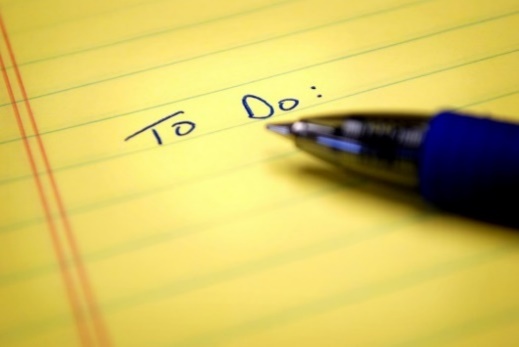 Tricker Model of Governance
Compliance roles           Performance roles
Strategyformulation
Provideaccountability
External role
Approve and work withand through the CEO
Internal role
Monitoring andsupervising
Policy making
Past and present 
orientated
Future orientated
Source: Robert I. Tricker, International Corporate Governance: Text Readings and Cases, New York: Prentice Hall, 1994, p.149
CLC Board’s role in risk management
Board’s role is to make informed effective decisions and seek to ensure decisions lead to enhanced performance outcomes 
Sets tone and direction for risk management
Must comply with Incorporated Associations Act, Corporations Act and and ACNC Act requirements 
Directors individually accountable 
Board must monitor performance against organisational objectives and provide performance information
Board manages strategy risk (ACNC Governance Standards)
CLC’s Executive role in risk management
Integrating risk management into all activities and ensuring a risk aware culture is promoted throughout CLC (achieved through implementation of Risk Management Policy)
Assists the Board in making decisions that lead to enhanced performance outcomes by:  
identifying and managing risks as part of daily workloads 
embedding culture to emphasis importance of ethical behaviour, quality control and risk management 
sharing experiences / learnings so that this may be translated into the framework to manage organisational and strategic risks
Defining ‘risk’
‘effect of uncertainty on objectives” (AS/ISO31000:2009)
“The chance of something happening that will have an impact on objectives” (AS4360:2004)
COSO* Enterprise Risk Management – Integrating strategy with performance 2017 (clarifies importance of enterprise risk management in strategic planning and embedding within the organisation. Also provides guidance on Risk Appetite and Risk Tolerance.)
Risk is a measure of a possibility that the future may be different from what is expected 

*Committee of Sponsoring Organisations of the Treadway Commission
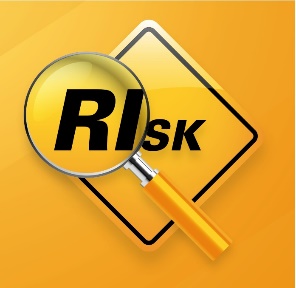 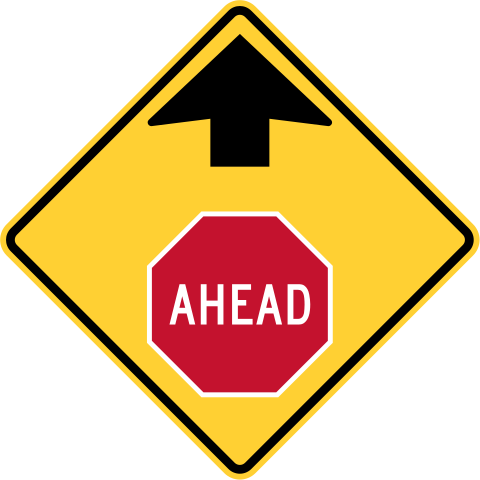 ‘Risk’ v ‘Compliance’
Risk and compliance are NOT the same
Risk Management is set by own standards with a view to reducing or managing risks
Compliance is set by law and courts with the objective of eliminating or preventing
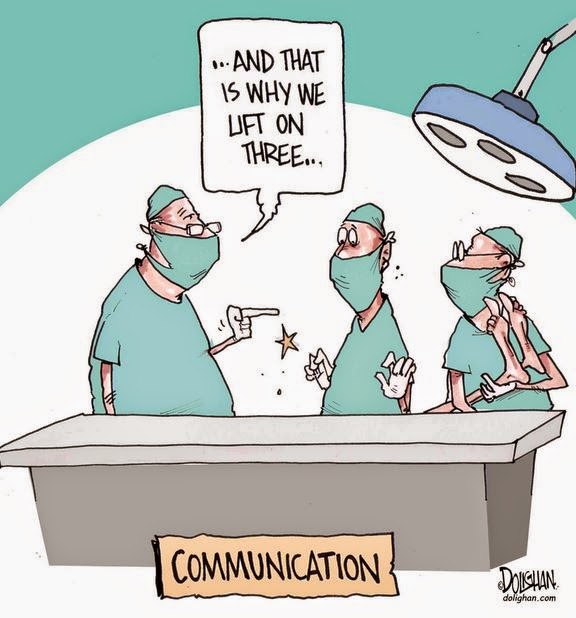 RISKS  - CONTEXT IS EVERYTHING!
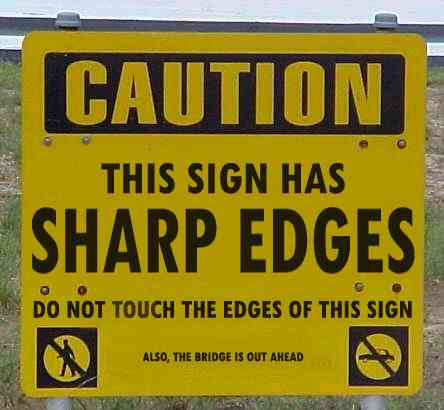 CLC Risk Governance Context
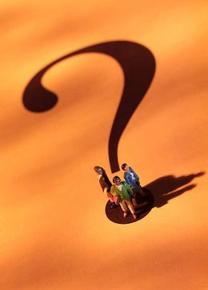 Identified by considering:
CLC’s legal framework
State and Federal Legislation
Policies 
Organisation’s activities
Risk Governance Language …
Risk attitude
Relates to organisation’s culture 
Enables effective decision making to moderate potential negative future impacts (risks) and to capitalise on opportunities to assist in achieving strategic and operational objectives 
Risk Appetite
Designed to reflect organisation’s culture, objectives, values and context
Provides a scale that allows for numerical and/or qualitative measures 
The appetite towards achieving objectives are tested through each category, offering an upper and lower limit 
Measurable risk tolerances can then be determined within category’s appetite
Risk Categories
Used to categorise the various risks faced by an organisation to enable analysis
It offers a lens to look through to consider the organisation’s appetite for risk taking in the pursuit of its objectives
Risk Governance Language …
Risk tolerance
Provide a measurable indication that the organisation is operating within its comfort zone with regard to that specific appetite 
Decisions must take into account cost benefit of treatment and whether risk has been reduced as low as reasonably possible
Inherent Risk Rating
Level of risk before manageable controls are introduced
Residual Risk Ratings
Level of risk remaining after mitigating risk controls are set into place
Provides an indication of the effectiveness and adequacy of controls 
Target Risk Ratings 
Level of risk that is desired based on appetite and cost/benefit of mitigation
What is risk management?
Risk Management is defined as a logical and systematic method of identifying, analysing, assessing, treating and monitoring associated with an activity or process in a way that will enable an organisation to minimise losses and maximise opportunities
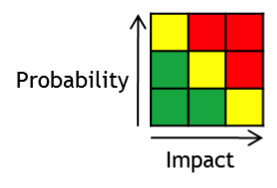 1. Identify Risks
2. Evaluate, analyse and prioritise       Risks
Communicate and Consult
4. Monitor and review
3. Treat Risks
	- Identify treatment options
	- Evaluate and select treatment 	  options
 	- Prepare treatment plans
	- Implement plans
Risk Management
Myles McGregor-Lowndes – ‘What is Risk Management’ based on AS4360
What can you take away from today?
Objective
Already managing risks as part of daily workloads /decisions
Consider that information so this may be translated into a framework to understand whole of organisation risks
Key steps to achieving a robust risk management framework
Identify the risks 
Evaluate the risks
Design the framework 
Implement and continual review
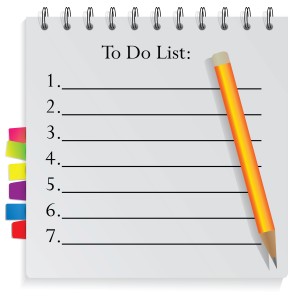 Overarching Risk Appetite Statement
Interaction between Risk Categories, Risk Exposure and Risk Tolerance 
Appetite Scale (example):
Step 1: Understand Risk Appetite
Risk appetite is the amount of risk a Board is willing to carry to meet the organisation’s strategic objectives 
When preparing the risk appetite statement, the Board should ensure the statement:
informs and shapes the risk culture
aligns with the organisation’s purpose, vision and values
takes into consideration the organisation’s operating environment
provides clearly defined, measurable tolerances to inform the whole risk cycle
Setting Appetite for Risk (Example)
Likelihood
Setting Appetite for Risk (Example)
Consequence
Step 2: Identify the Risks – Operational v Strategic
Operational risks - something internal or external that may impact on your ability to achieve organisation’s existing strategy. Examples include:
WH&S Hazard – most commonly understood risk and very operational in nature 
Uncertainty – potential that actual results do not equal anticipated results
Strategic risks 
something external that if it occurs will force a change in existing strategic direction
Examples of strategic risks …
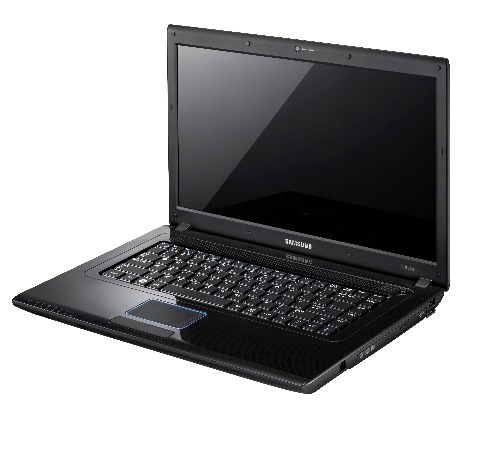 Examples of strategic risks include:
Kodak – film vs digital 
IBM – desktops v laptops 
Sony – portable sound vs Ipod/Ipad 
Video Stores – online streaming services
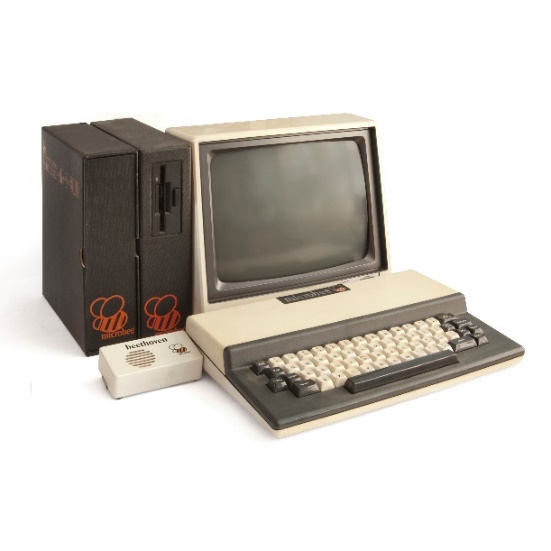 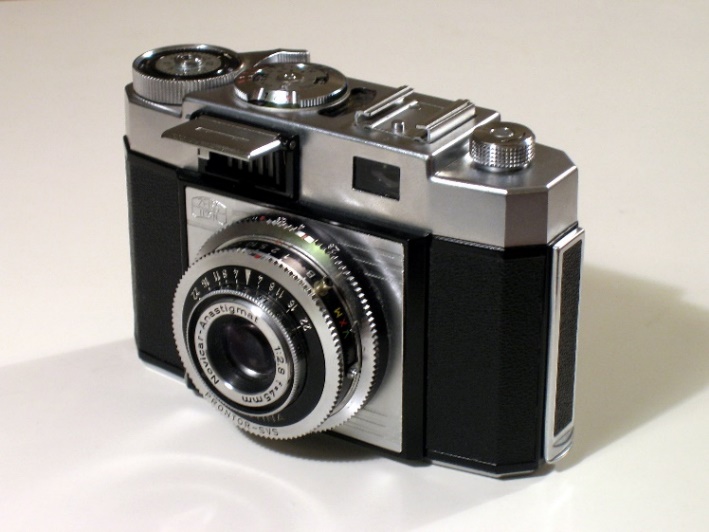 This Photo by Unknown Author is licensed under CC BY-SA
This Photo by Unknown Author is licensed under CC BY-SA
Step 3: Categorise the Risk
Categories of risks include:
People
Reputation
Financial 
Information & Data 
Advocacy
Property 
Products
[Speaker Notes: Stop here and ask for suggested categories for PACT]
Step 4: Evaluate and Analyse the Risk
What is the probability of a loss and the severity of such a loss?
Consider risks that have a high probability but a low cost and risks that have a low probability but a high cost
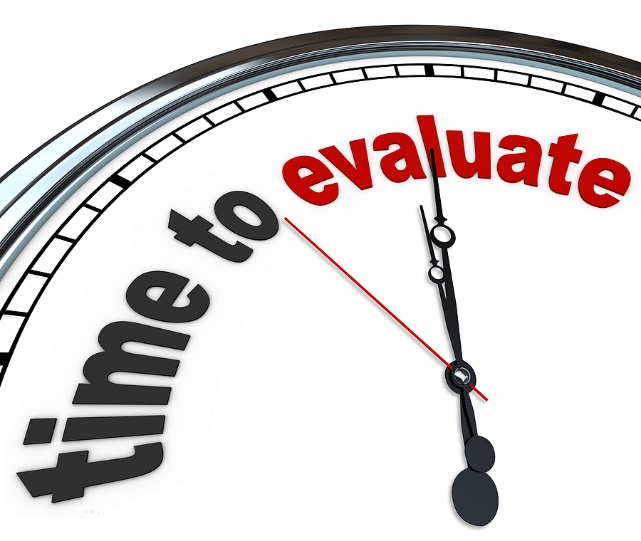 Evaluating Risk (Example)
Risk Rating Matrix
Key to Risk Ratings used in the Risk Rating Matrix and corresponding Risk Priority
Step 5: Treat the Risks
Risk avoidance 
stop the activity 
Risk control 
reduce its probability occurring or severity of possible loss
Risk financing 
self insurance through reserves to cover the effect of unexpected losses 
Risk transfer 
transfer to an insurer, an independent  contractor, etc
Step 5: Treating the Risks cont …
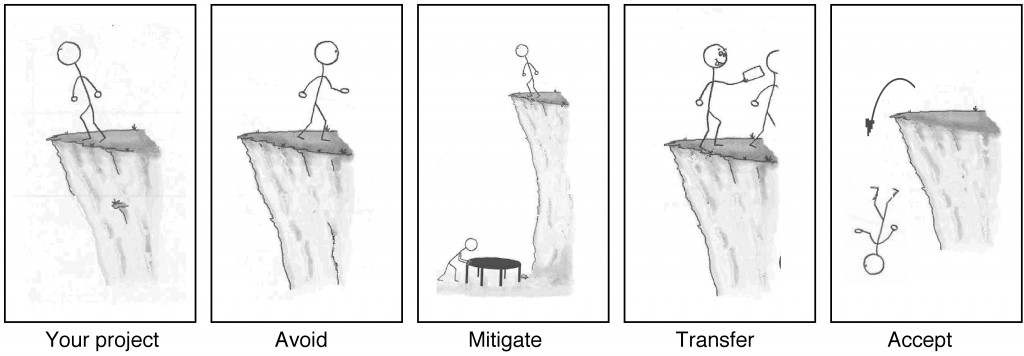 Step 6: Monitor and Review
Must be continuous review to take account of changes in activities and compliance/law
Culture of risk awareness starts with capturing the knowledge within your CLC
Then need to ensure staff:
understand the framework and share commitment to compliance
have adequate resources and support 
understand link to the Board’s role (to exercise care and diligence by understanding and managing key risks)
In summary
Board’s role
Monitor inherent ‘red’ risks
Monitor and address strategic risks 
Management’s role 
Develop and maintain risk registers and review regularly 
Monitor and manage risks for the organisation
Report to the Board/C’ee on risks as required
Group Work - Case studies 1 – 4
Small Community Legal Centre 
Generalist centre providing advice only and no case mgt 
One or two staff members with a number of volunteer solicitors 
Medium Community Legal Centre
Generalist centre providing advice and limited case mgt
8 – 10 staff 
Large Community Legal Centre 
Generalist centre providing advice and case mgt
A large number of staff and volunteers 
Specialist Community Legal Centre
Mid size centre working within an area of                        specialist expertise
Sonya Beyers
Director 
PO Box 7077 
East Brisbane  Qld  4169
PH: 0412 806 876